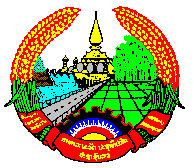 Civil Registration and Vital Statistics in Lao PDR
Presented by: Lao participants
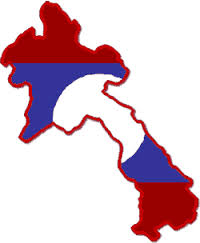 Civil Registration and Vital Statistics Practice in Laos
In Lao PDR ‘registration’ is usually understood as registration in the ‘family book’ and not necessarily possession of a birth certificate
There are several different systems for registering citizens, but none of them can be considered as part of a common civil registration system
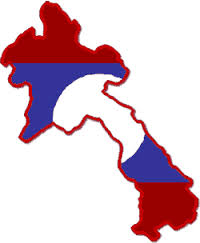 CRVS Practice in Laos     ( continued )
Roles and responsibilities have not been clear for several years and only since the creation of the new Ministry of Home Affairs in 2011 a clear mandate to oversight the civil registration system has been given by the Government of Lao PDR to a unique agency.
The different systems designed for very different purposes are in general paper based and a centralised computer based database and dataset does not exist yet.
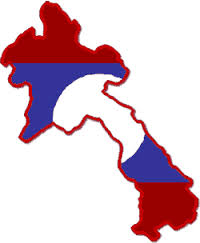 Obstacle of Civil Registration
community knowledge
physical accessibility 
costs associated to registration 
Lack of clear procedures and administrative processes to register children
Geographic and reaching ethnic group
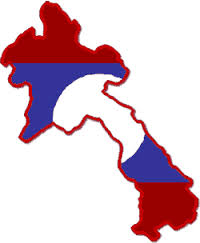 Sources of data for producing VS
Census and survey

Key person to report birth and death

Individual
Head of household
Village chief
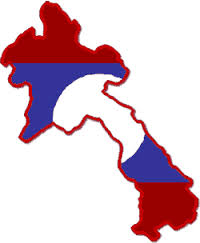 Organization involve in registration
Public Security responsible for issuing family book and identity 
MOHA carried out the family registration
Public Health responsible for issuing birth notification
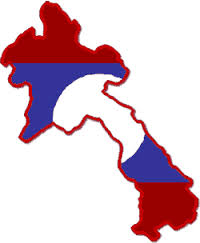 Transfer data to VS
Village report to District 4 times/year
District report to province 2 times/year
Province report to central ( MOHA ) once a year
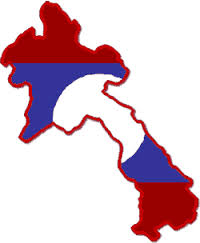 Process for dissemination of VS and modes of access to information by members of public and other users
The main source of Vital Statistics is from the Population Census and Survey which is disseminated in the format of report, Statistical Year Book, and Webpage: Lao Info.
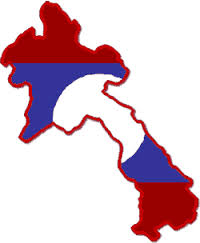 CRVS reform
Citizen Management Steering Committee
Legislations
International Development partners
CRVS framework
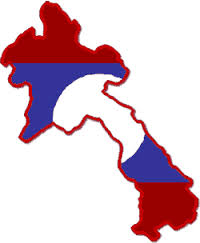 Lao  Statistics Bureau is  responsible for maintaining, compiling and disseminating vital Statistics
Ministry of Home Affairs  (MOHA) is responsible for collecting vital statistics (However, as Ministry of Public Security currently hold the family books, coordination between the two ministries will need to be ensured).
The CMSC is responsible for inter-ministerial coordination, leadership in citizen administration, and policy-making.
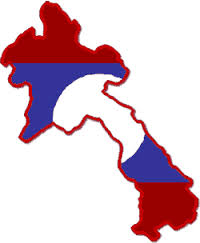 Legal Framework
Family law
Family Registration Law
Law on Statistics No. 03/NA
Coordinating Committee
Other legislation that refers to the importance of birth registration includes: the Constitution, Civil Law, Criminal law, Education Law and Nationally Law
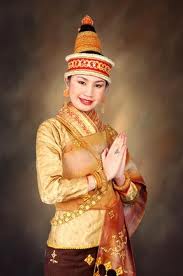 Thank you for attentionKop chai